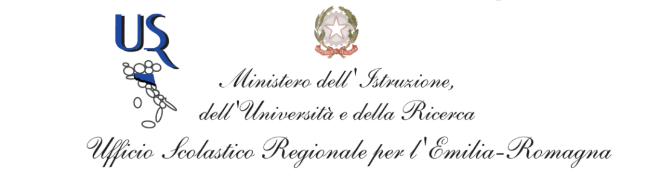 Incontro conclusivo di formazione  
per i Docenti neo assunti  II ciclo
della provincia di RAVENNA
«L’esperienza formativa 
realizzata nell’ITCG Oriani di Faenza nell’a.s. 2015/16»

TESTIMONI: 

DOCENTE NEO ASSUNTO ANTONIO PIAZZA
DOCENTE TUTOR  SILVANA SCAFFIDI
DOCENTE COORDINATORE DI LABORATORIO ALBERTO BARCHI
DIRIGENTE SCOLASTICO FABIO GRAMELLINI


                                                                Faenza,  ITIP Bucci , 31 maggio 2016
Intervista al docente neo-immesso in ruolo:
- Le attività formative a lei rivolte nel corrente A.S. 15/16 hanno contribuito a potenziare le sue competenze trasversali e le sue conoscenze specifiche?

- La formazione svolta è riuscita a colmare le "lacune" segnalate nel suo Bilancio di competenze iniziale?
- Indichi un elemento di positività e un elemento di criticità rispetto al modello formativo proposto nel corrente anno scolastico per i docenti neo-immessi in ruolo
Intervista al docente-tutor:
- L'assolvimento dell'incarico in qualità di tutor ha comportato quest'anno una molteplicità di azioni (accoglienza, ascolto, supporto, accompagnamento, osservazione, supervisione e collaborazione per il bilancio iniziale e finale); quali delle menzionate azioni ritiene fondamentale per l'insegnante neo-assunto? Come ha organizzato il compito assegnatole dal Dirigente Scolastico?
- Indichi un elemento di positività e un elemento di criticità rispetto al potenziamento del ruolo di docente-tutor proposto dal MIUR
Intervista al coordinatore di «Laboratorio formativo»:

I contenuti e i metodi di presentazione delle attività formative in presenza hanno suscitato interesse fra i docenti neo-immessi in ruolo, che lei ha incontrato nel corso del suo Laboratorio? 
Quali sono state le richieste più frequenti poste dai docenti?

- Indichi un elemento di positività e un elemento di criticità rispetto al modello formativo proposto nel corrente anno scolastico per i docenti neo-immessi in ruolo
Intervista al Dirigente Scolastico:

- Quest'anno il Dirigente Scolastico è stato chiamato a visitare la classe del neo-docente almeno una volta: come ha organizzato l'azione di osservazione in classe?

- Quali sono stati gli elementi di positività e gli elementi di criticità che hanno contraddistinto questo contatto più ravvicinato e in situazione con il docente neo-immesso in ruolo?